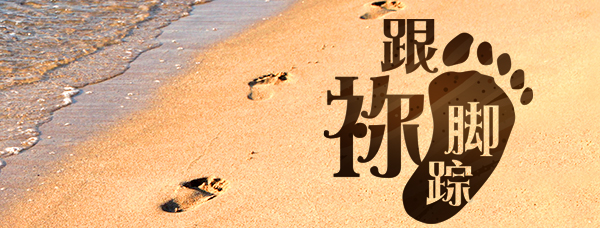 第二十六单元：属灵倍增（下）
第103讲：拓荒勇士
要义：金句
但如今，在这里再没有可传的地方，而且这好几年，我切心想望到西班牙去的时候，可以到你们那里。（罗15:23）
2
精义：撮要
一切的拓荒者何其可敬！
3
传播焦点
人眼界所在─是倍增 !
神所赐的异象有何意义与特征？
你愿意过一个神喜悦的生活吗？就是有异象的生活！
4
传播焦点
人站在破口─看见需要 !
我在他们中间寻找一人重修墙垣，在我面前为这国站在破口防堵，使我不灭绝这国，却找不着一个。 （结22:30）
5
传播焦点
四散的人─也是增长 !
那些分散的人往各处去传道。
  （徒8:4）
6
生活应用
从彼得看异象福音突破进到外邦人，且是他眼界所在。今天又有何须突破处？
7
反思问题
人站在破口，同时也看见需要！
8
听众回馈
昔日教会四散对福音增长有贡献，我们若有的迁移，且对福音有广传作用吗？
9